Buurtinfomoment22/02/2024
Agenda
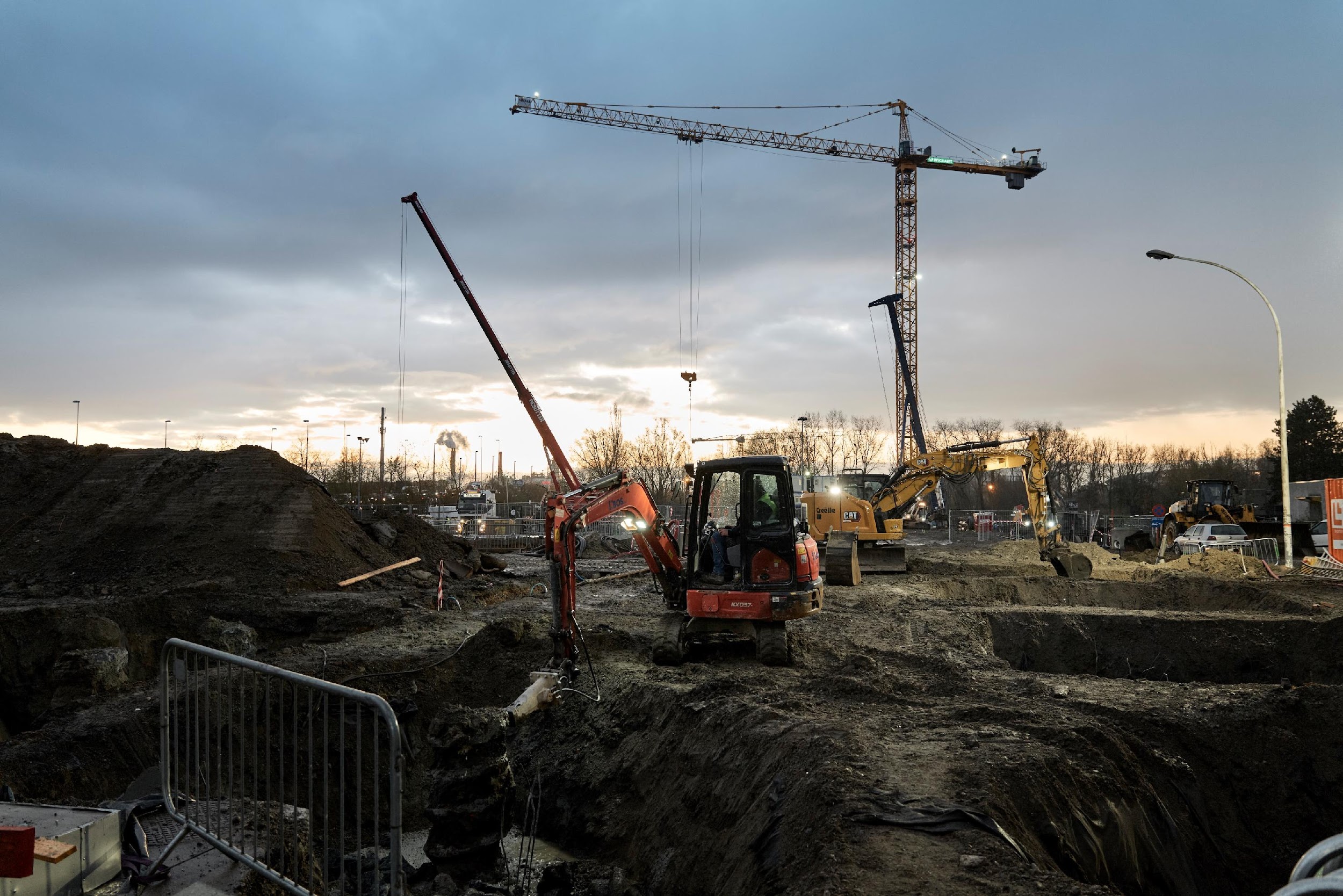 Wat is reeds uitgevoerd
Wat gebeurt er komend jaar
Langetermijnplanning
3
BUURTINFOMOMENT -  22/02/2024
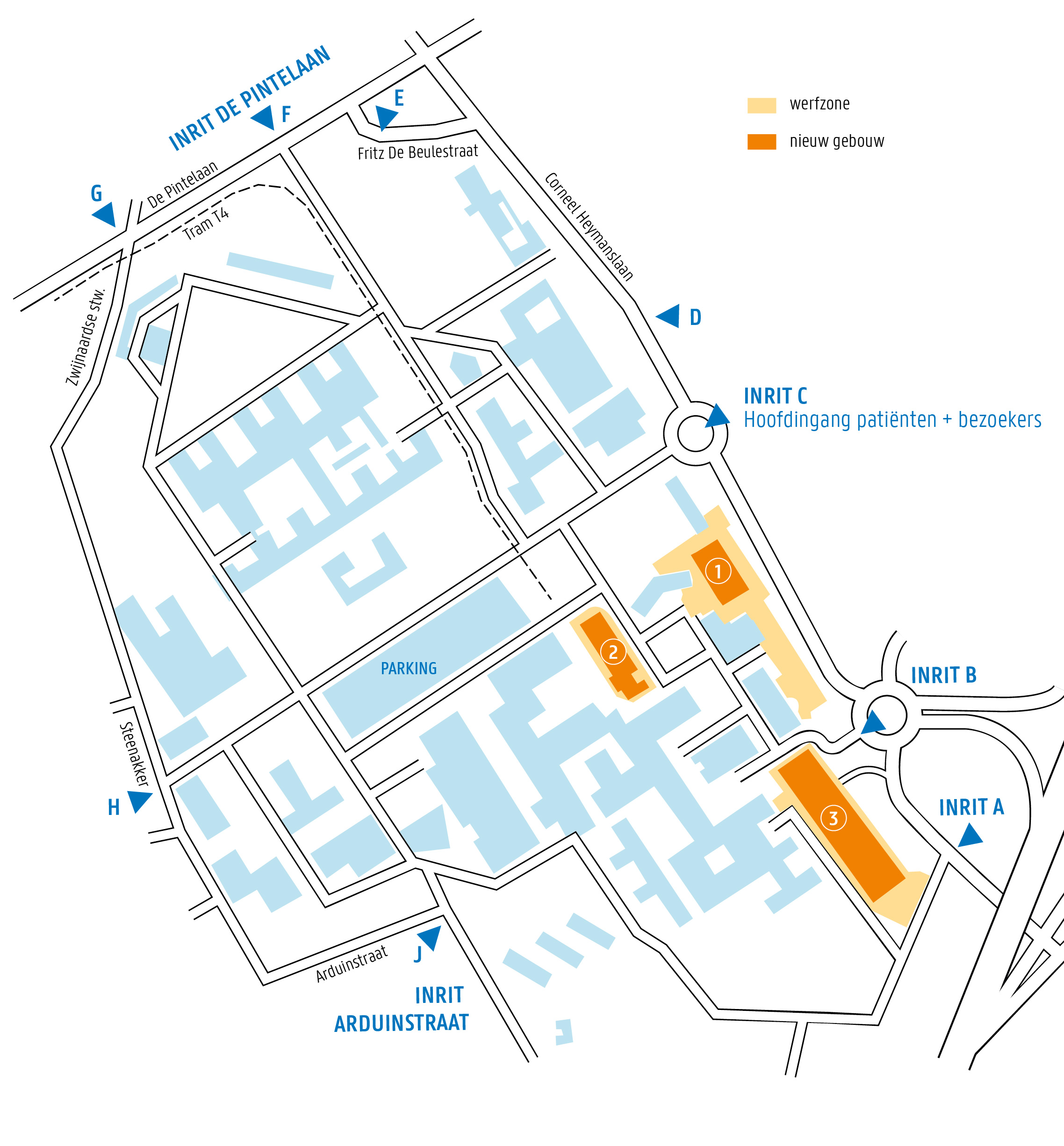 Reeds uitgevoerde werken
Nobel – ruwbouw halverwege
Tijdelijk inkomgebouw – in dienst maart 2024
Parkeergebouw personeel – riolering en funderingswerken klaar
4
BUURTINFOMOMENT -  22/02/2024
Nobel
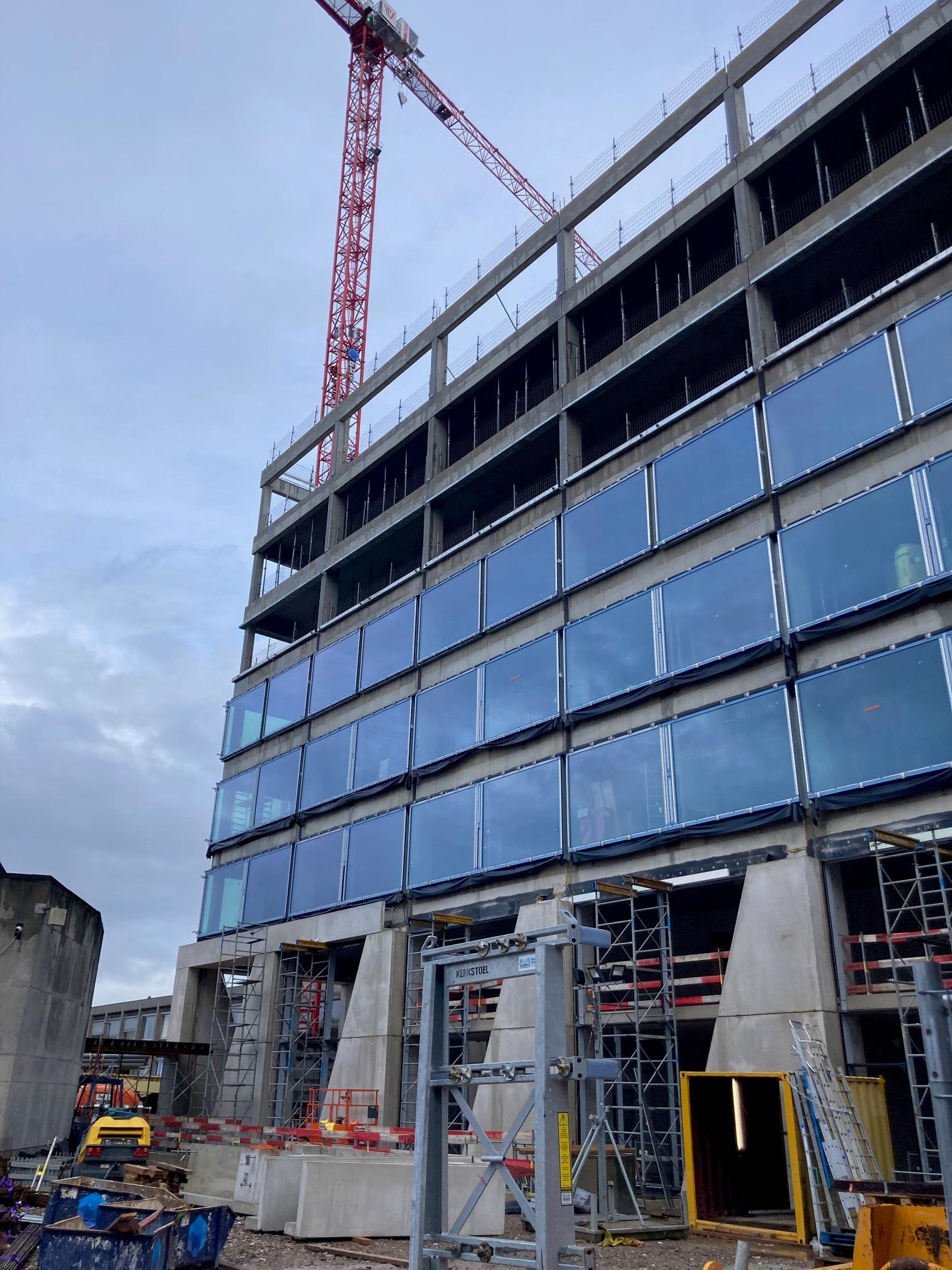 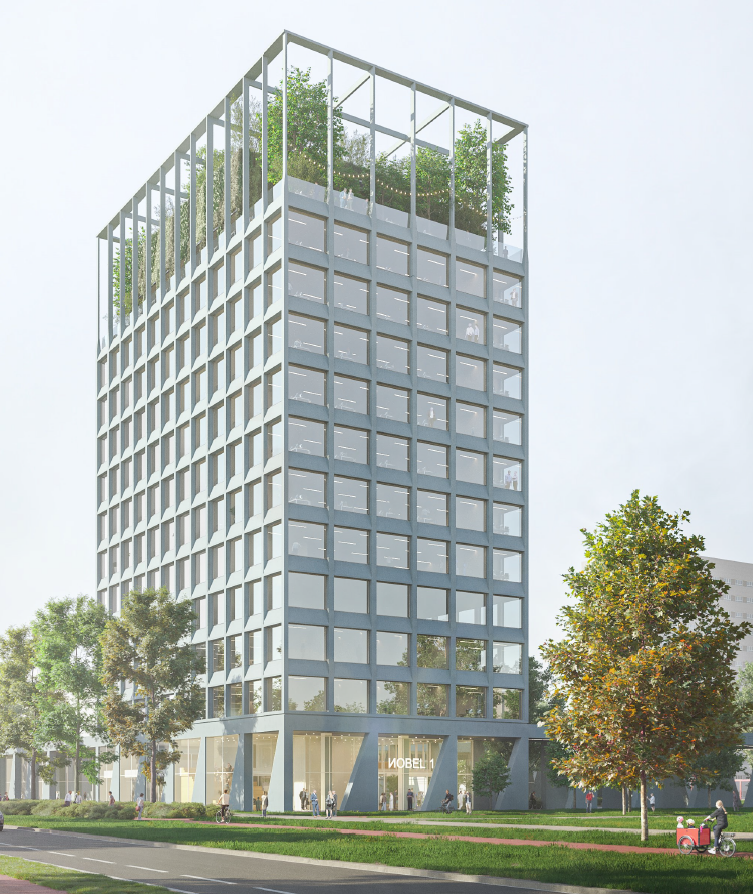 5
BUURTINFOMOMENT -  22/02/2024
Tijdelijk onthaalgebouw
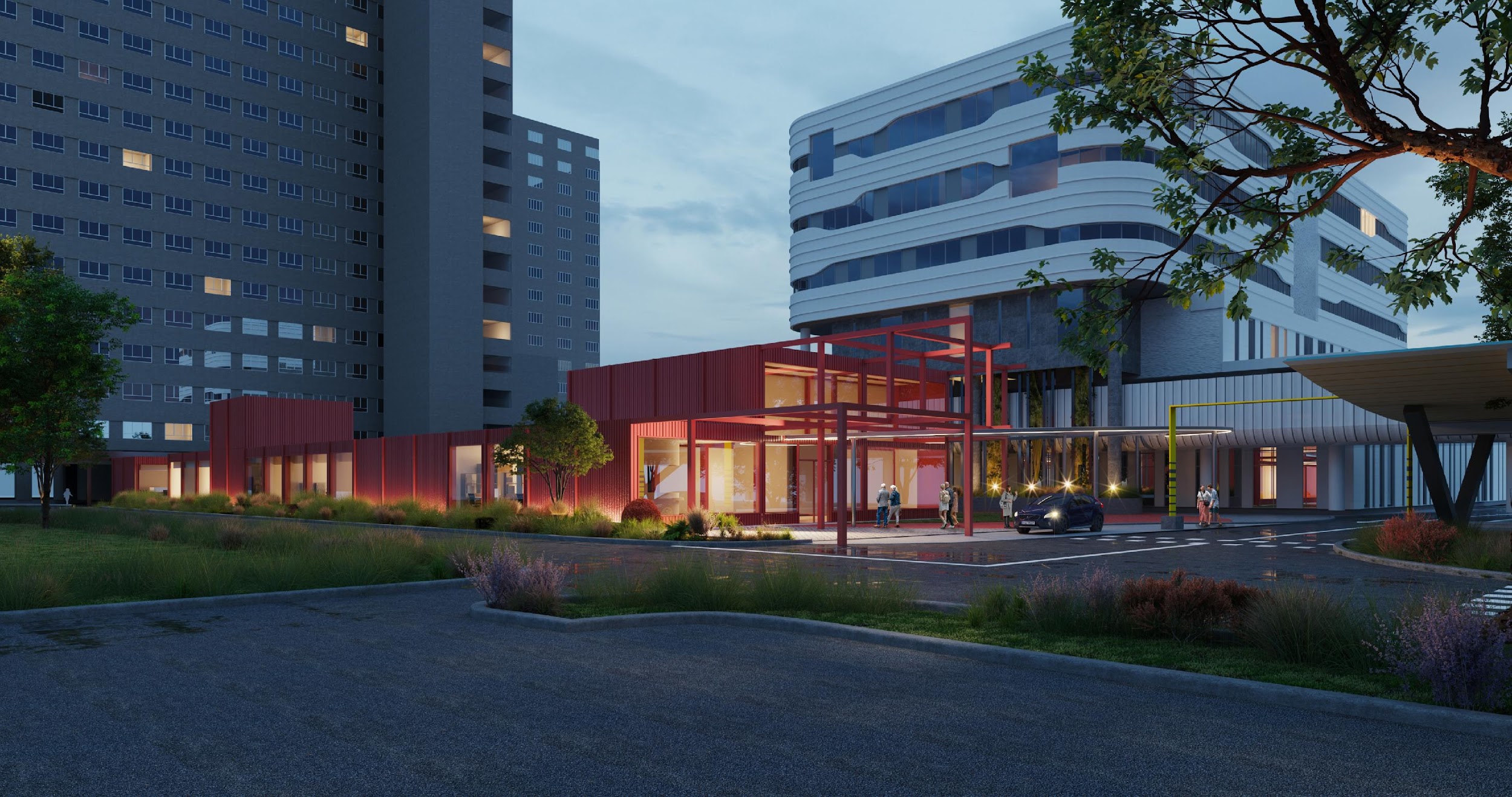 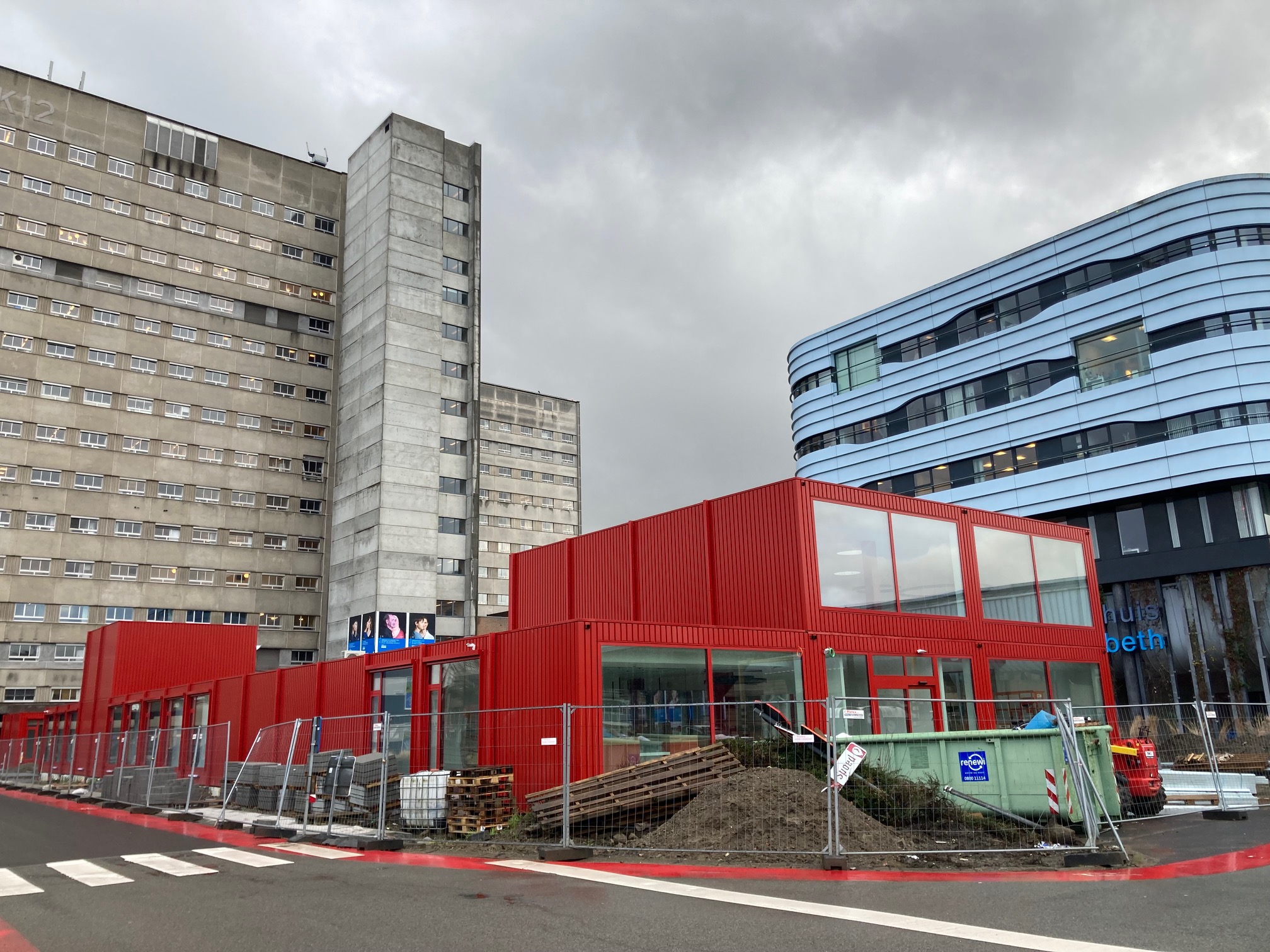 6
BUURTINFOMOMENT -  22/02/2024
Parkeergebouw personeel
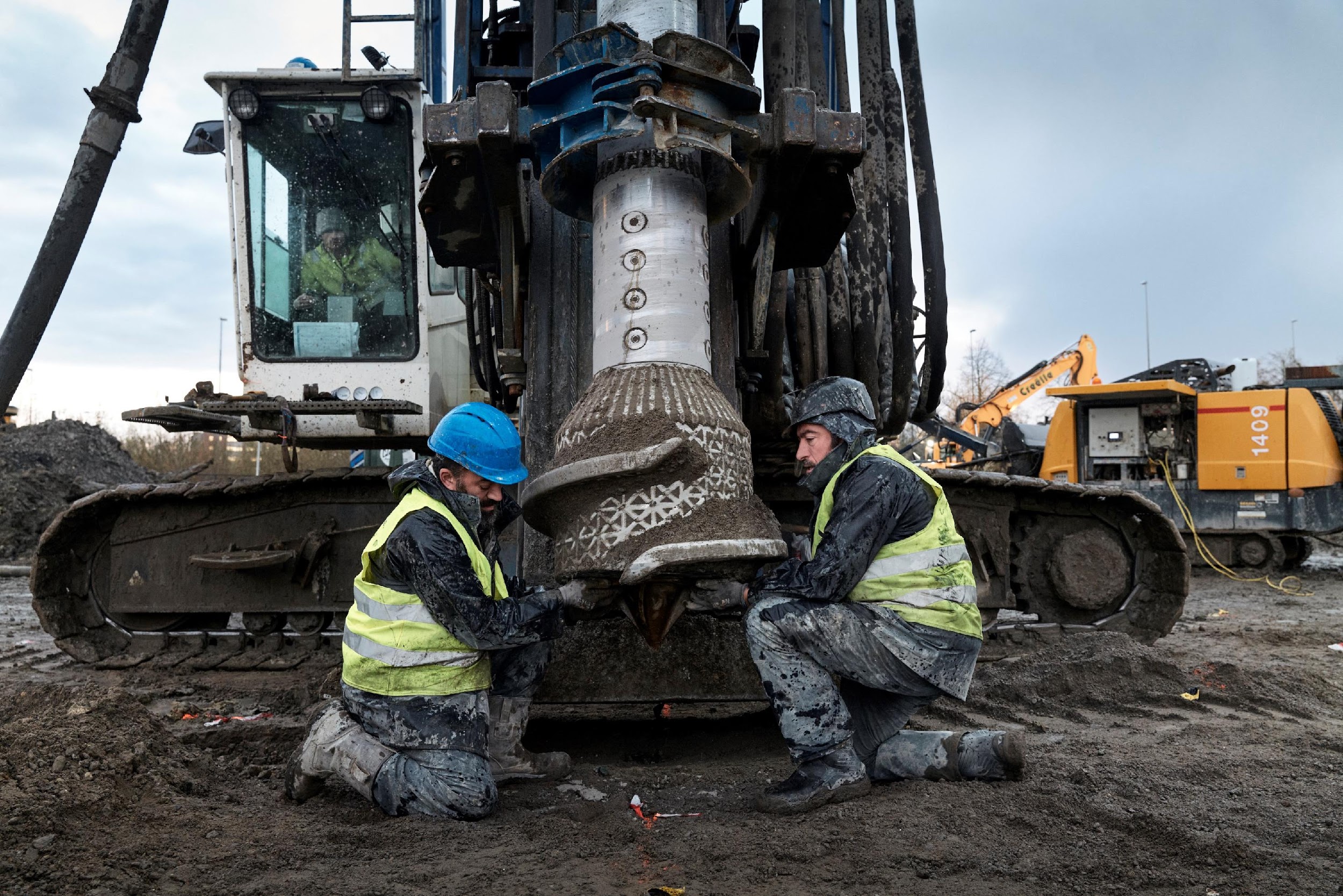 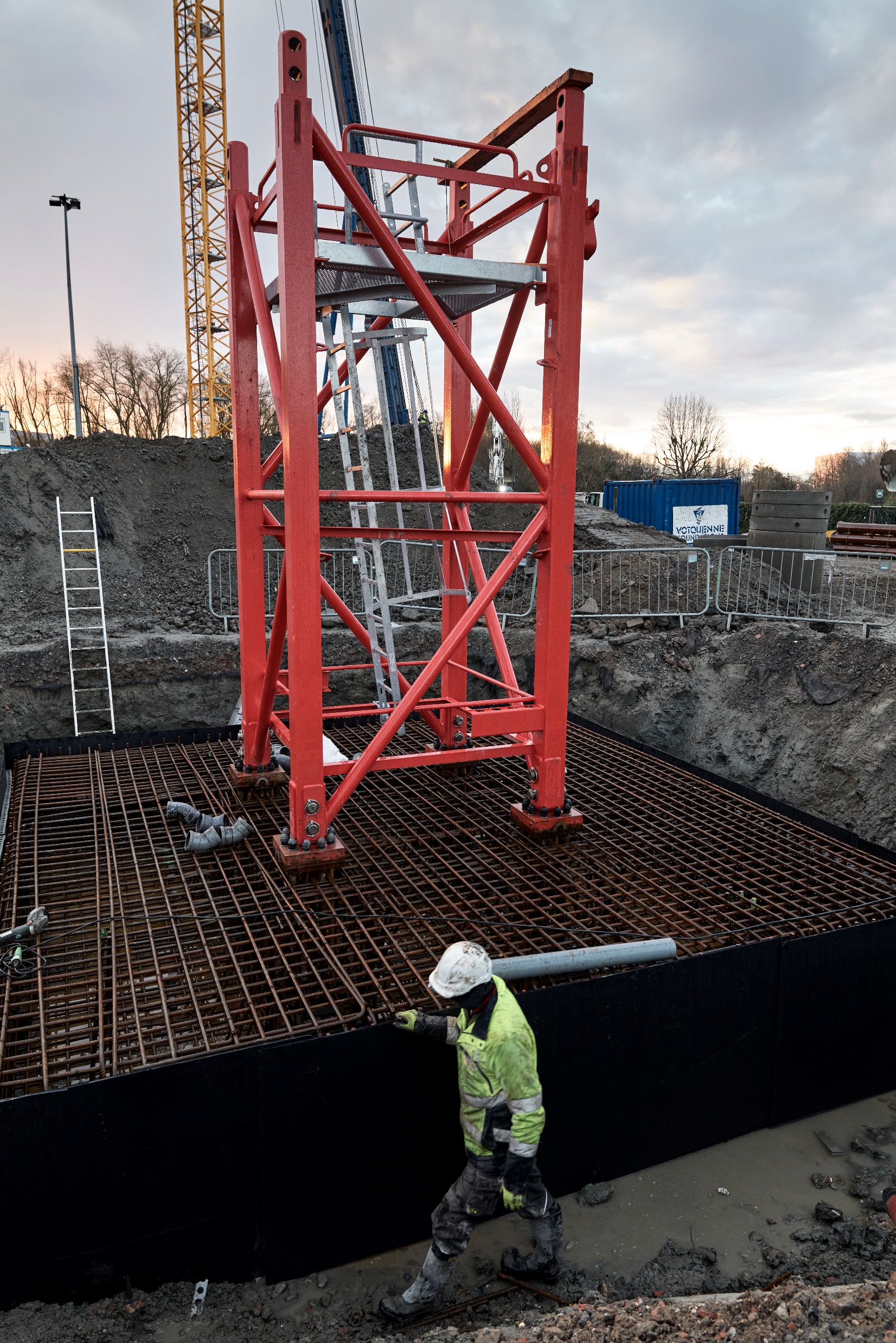 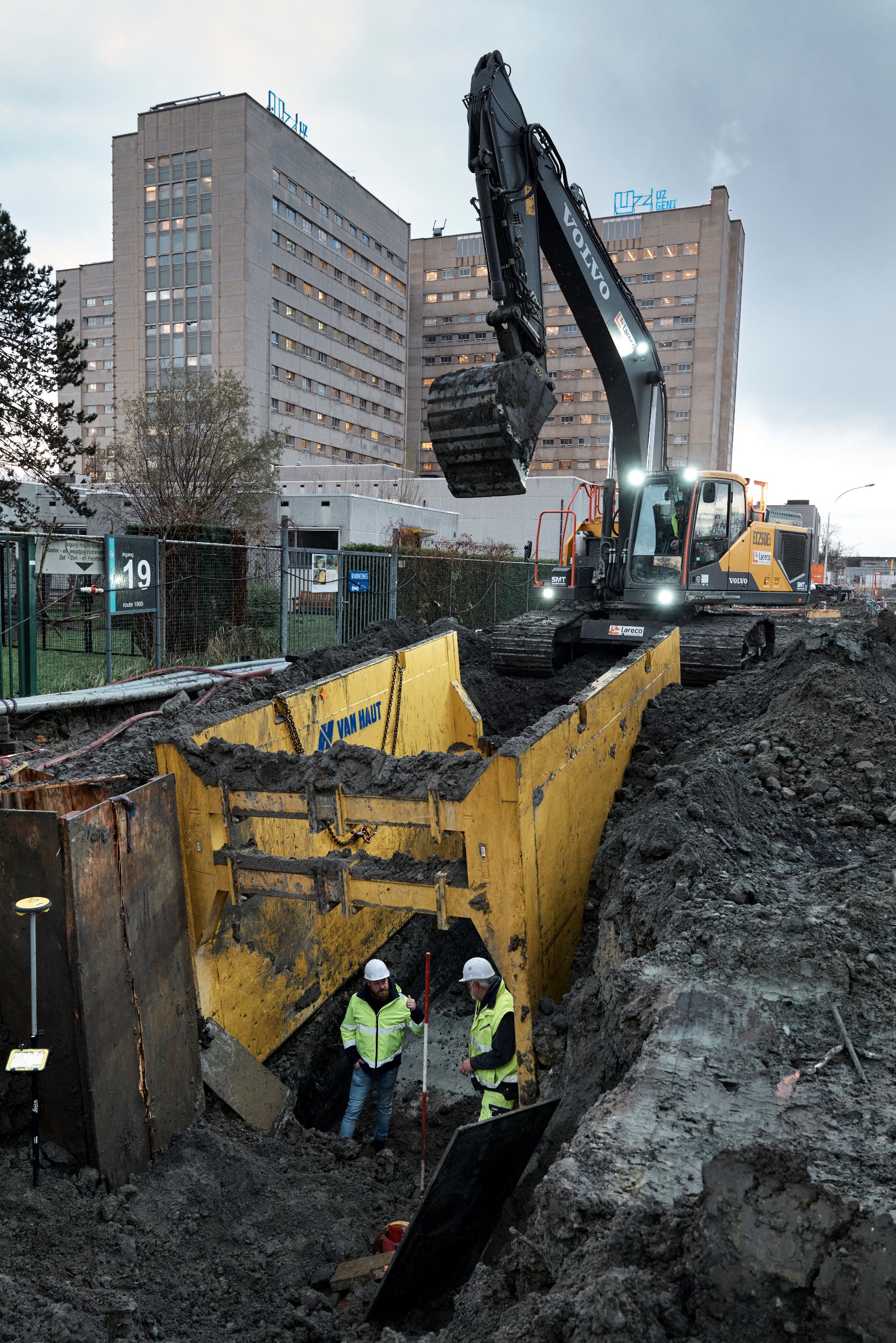 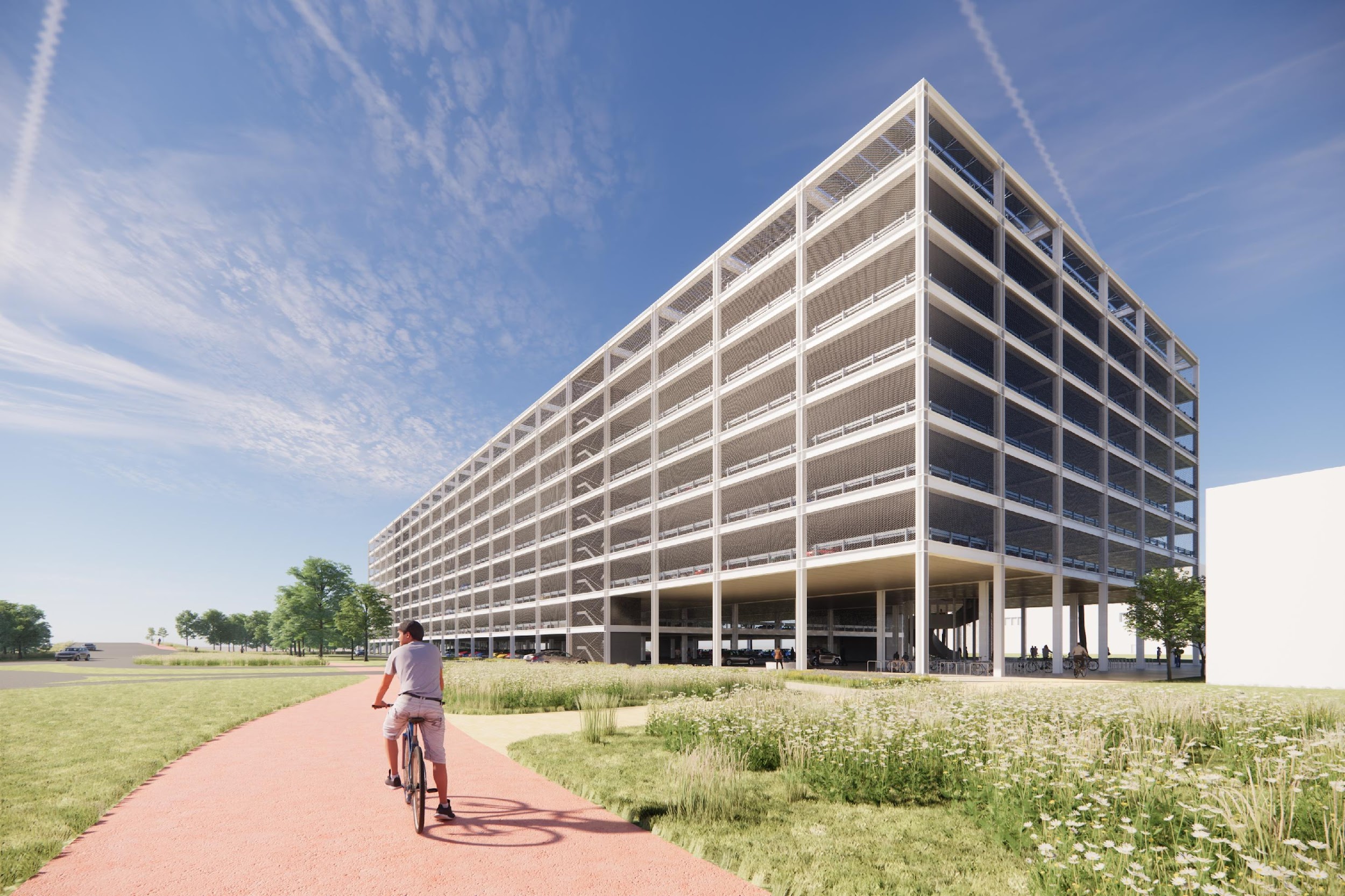 7
BUURTINFOMOMENT -  22/02/2024
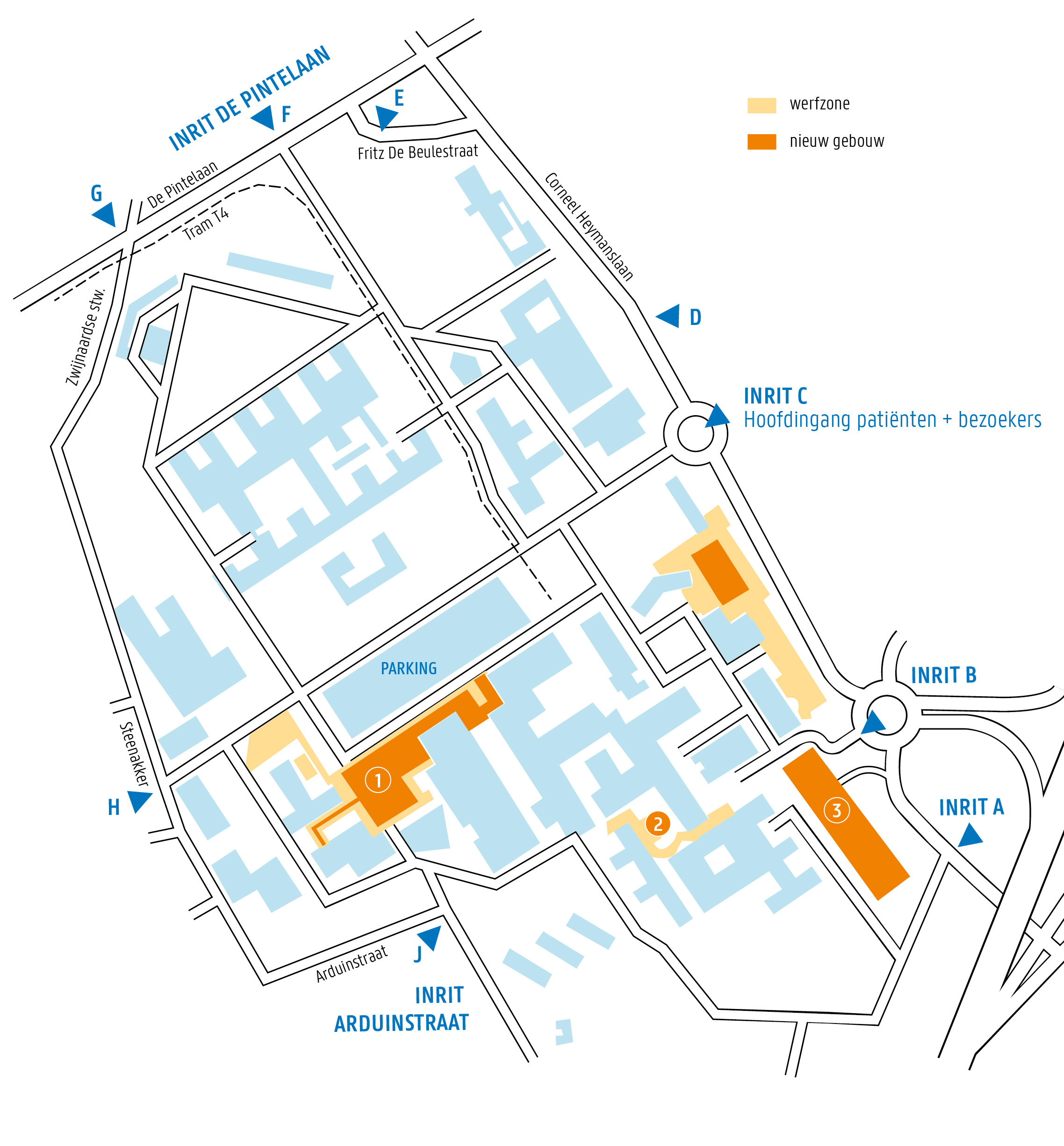 Planning 2024
Komende werken 2024:
Radiotherapie/UPSIE/energiegebouw
Doorsteek K12F
Parkeergebouw personeel
Omlegwerken technieken
Voorbereidende werken Hoofdgebouw
Verbreden spoedweg (na doorsteek K12F)
Aanleg werfzones
Afbraak vijverpark

Voornaamste impact:
Particulier verkeer naar spoed volgt kleine omleiding
Werken aan doorsteek K12F
Ambulances via doorsteek K12F
8
BUURTINFOMOMENT -  22/02/2024
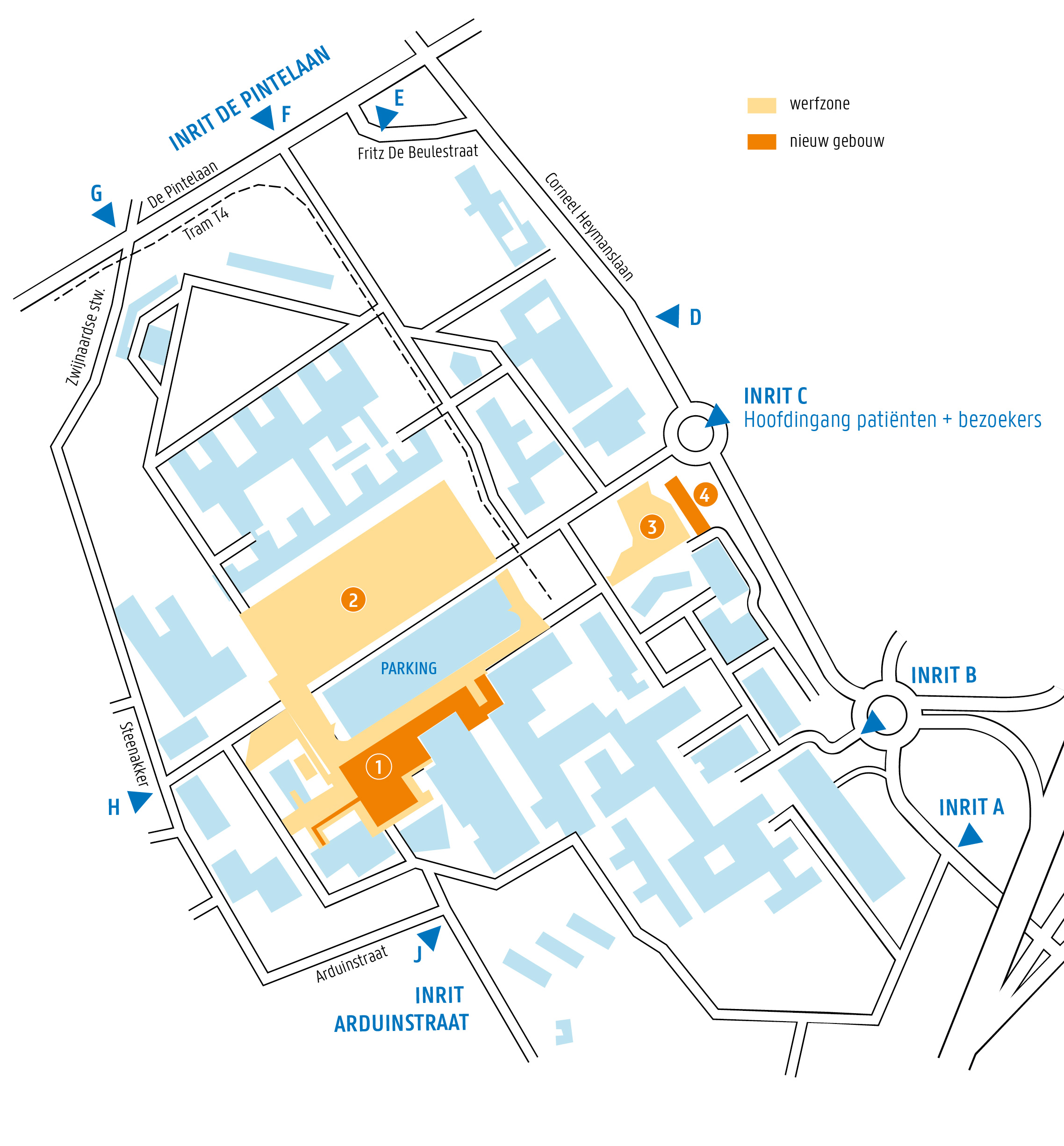 Planning 2025
Projecten:
Radiotherapie nog steeds lopende
Graafwerken ondergrondse parking 
Aanleg inrittencomplex
Afbraak admingebouw
Omleggen inrit parkeergebouw
Tijdelijke tramhalte

Voornaamste impact:
Aanpassingen aan inritten (inrittencomplex en bestaand parkeergebouw) 
Switch inrit bestaand parkeergebouw
Personeel maximaal naar nieuw parkeergebouw
9
BUURTINFOMOMENT -  22/02/2024
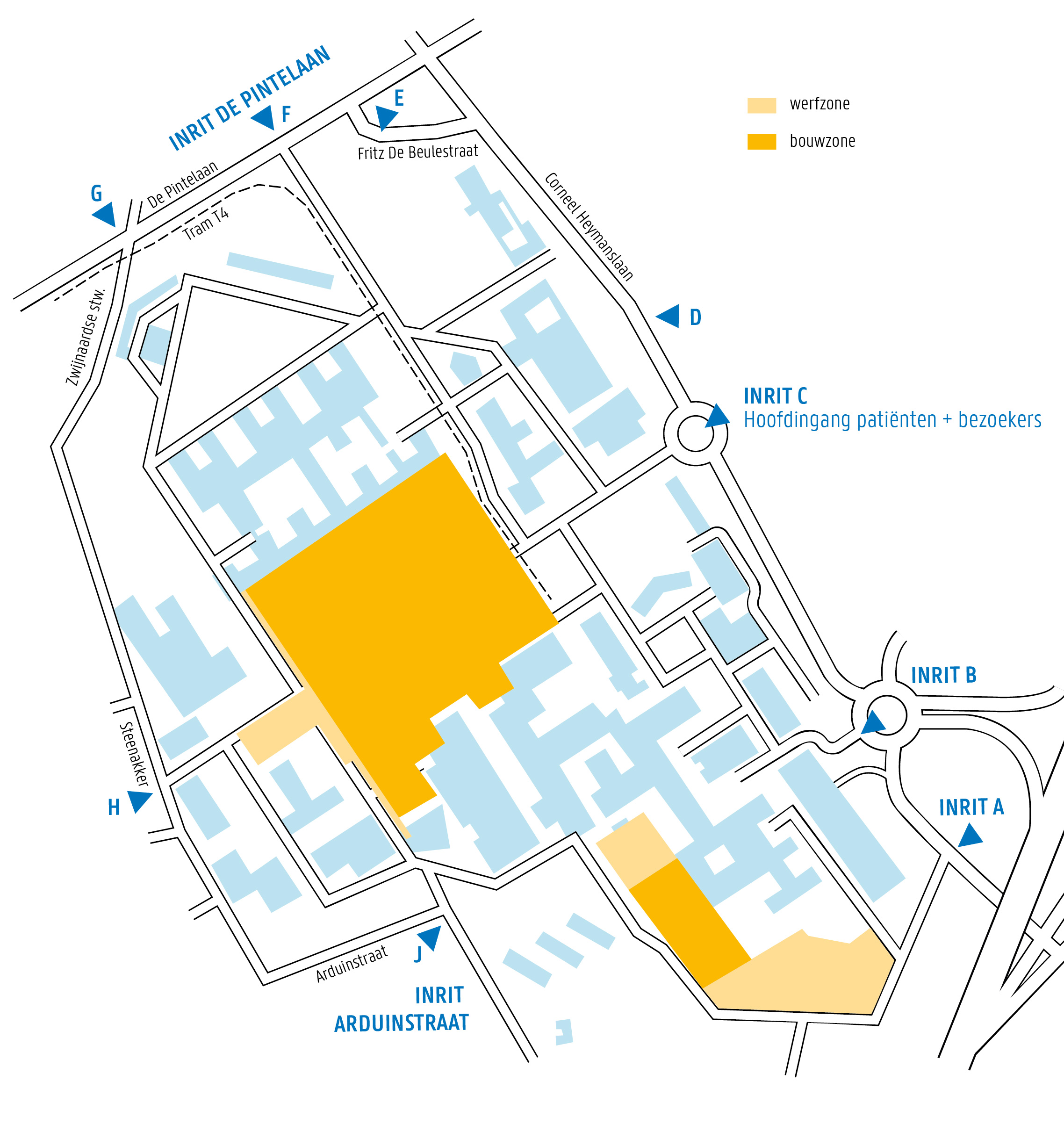 Werfzones
10
BUURTINFOMOMENT -  22/02/2024
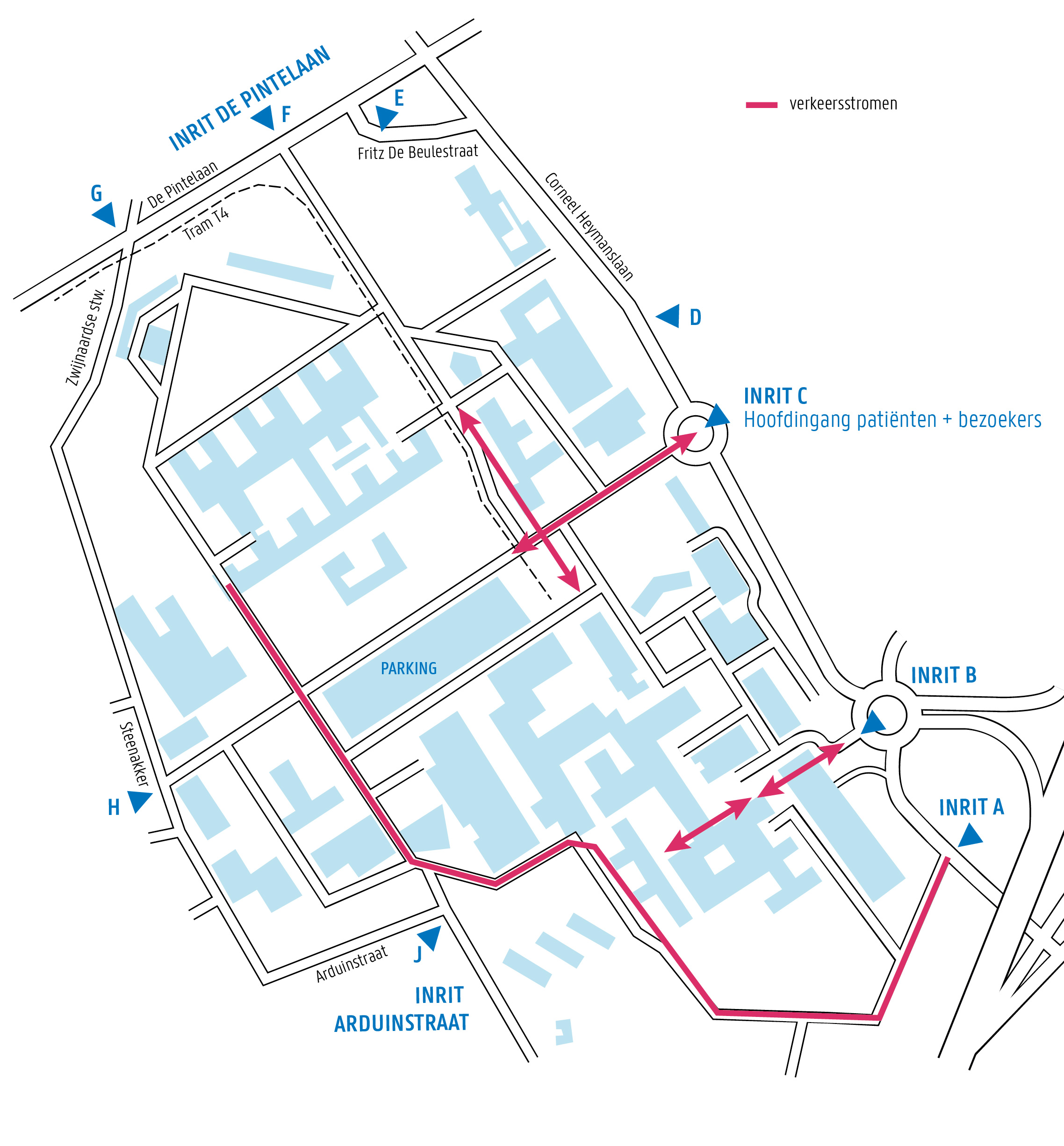 Algemene principes stromen vanaf 2025
Publiek circuleert aan voorzijde campus – hoofdingang blijft steeds in gebruik
Ambulances spoed via inrit B + personeel naar parking
Inrit werf via inrit A
Ingangen spoed en leveringen achterzijde steeds via doorsteek K12F te bereiken
Inrit Arduinstraat zal niet meer toegankelijk zijn voor personeel
Inrit De Pintelaan blijft open
11
BUURTINFOMOMENT -  22/02/2024
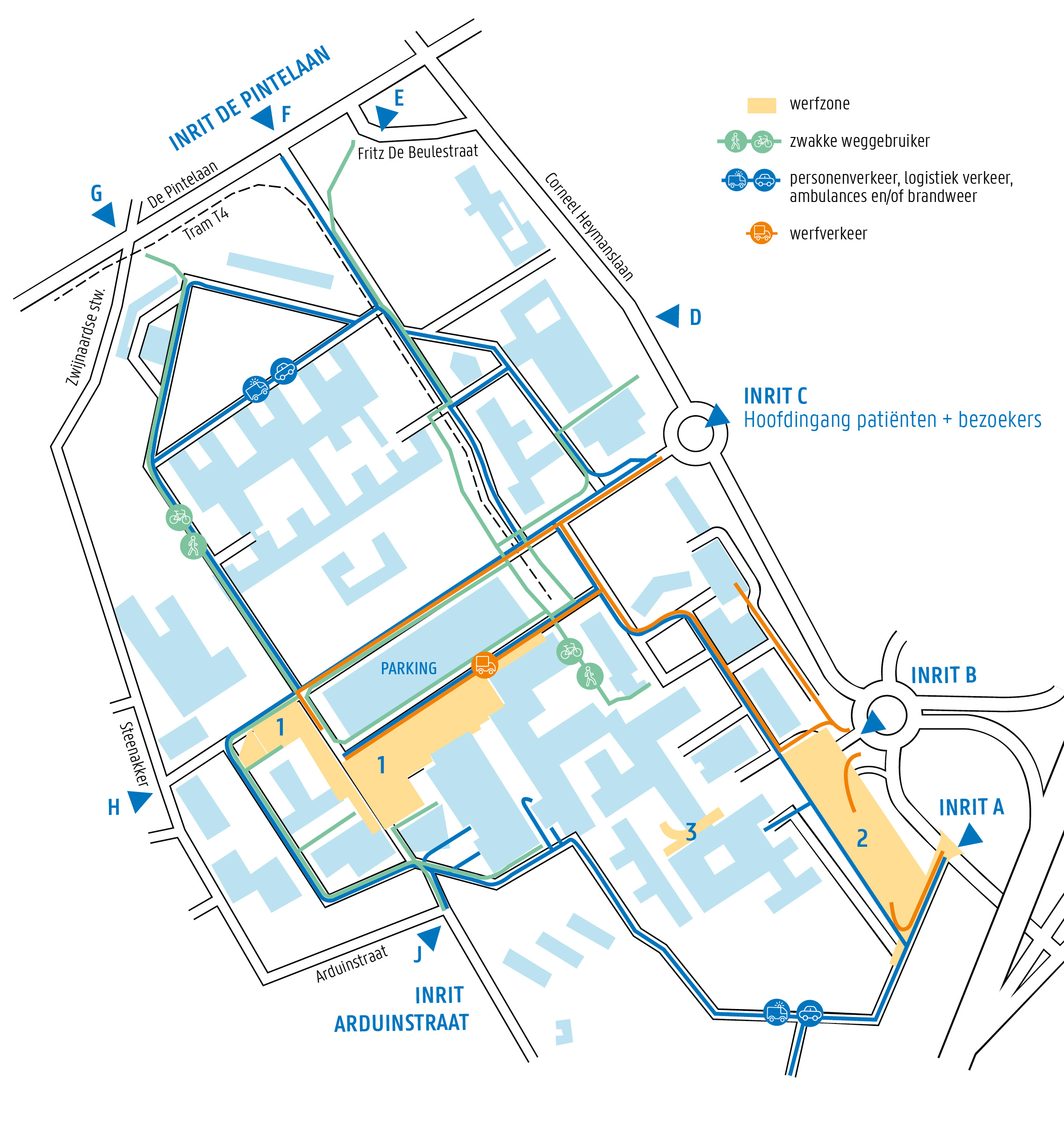 Stromen – Q2/Q3 2024
Werfinrichting ifv BU2 - vanaf mei 2024
Uitvoering werf BU4 
Realiseren doorsteek K12F – mei tot september 2024
12
BUURTINFOMOMENT -  22/02/2024
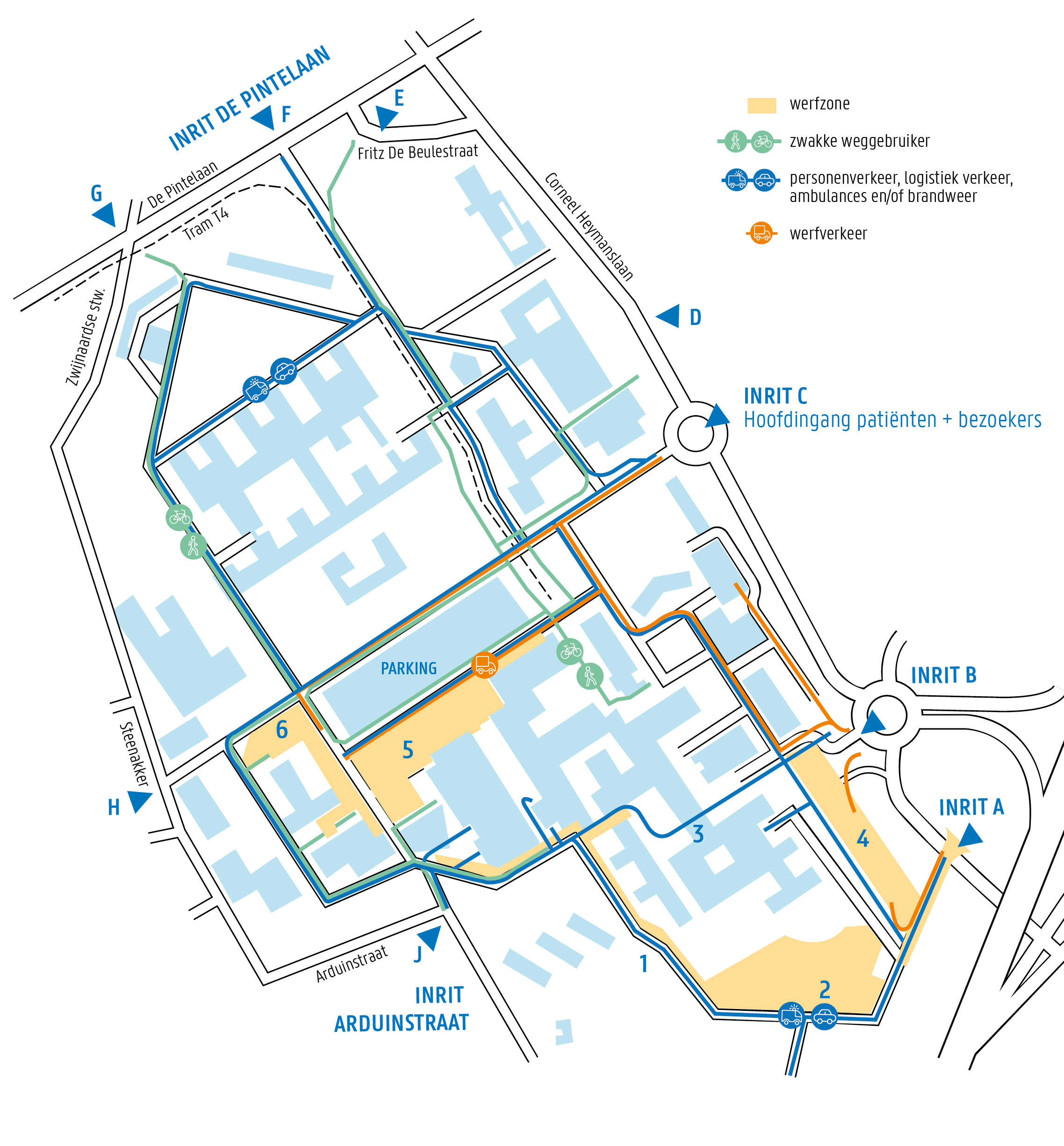 Stromen – Q4 2024
Herinrichting ringweg fase 2
Aanleg logistiek plein / herinrichting ringweg fase 1 / aanleg tijdelijke parking werf 
Doorsteek K12F in gebruik – vanaf september 2024
Uitvoering werf BU4 
Werf BU2 
Werfinrichting door werfbeheerder
13
BUURTINFOMOMENT -  22/02/2024
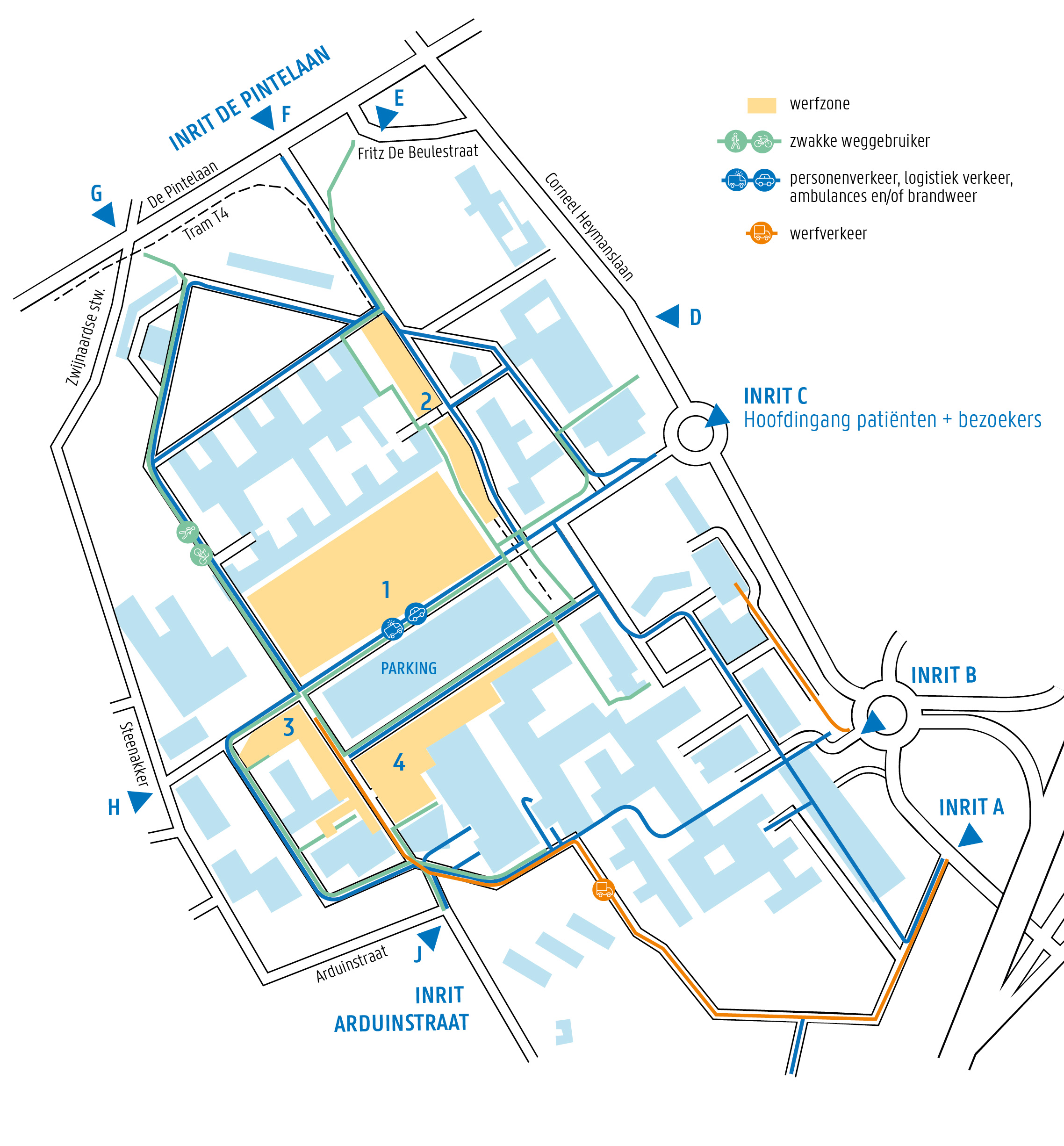 Stromen – Q1 2025
Ontruimen parkings Vijverpark / vrijmaken werfzone afbraak Vijverpark 
Realisatie tijdelijke tramhalte 
Werfinrichting door werfbeheerder
Werf Radiotherapie BU2 in uitvoering
14
BUURTINFOMOMENT -  22/02/2024
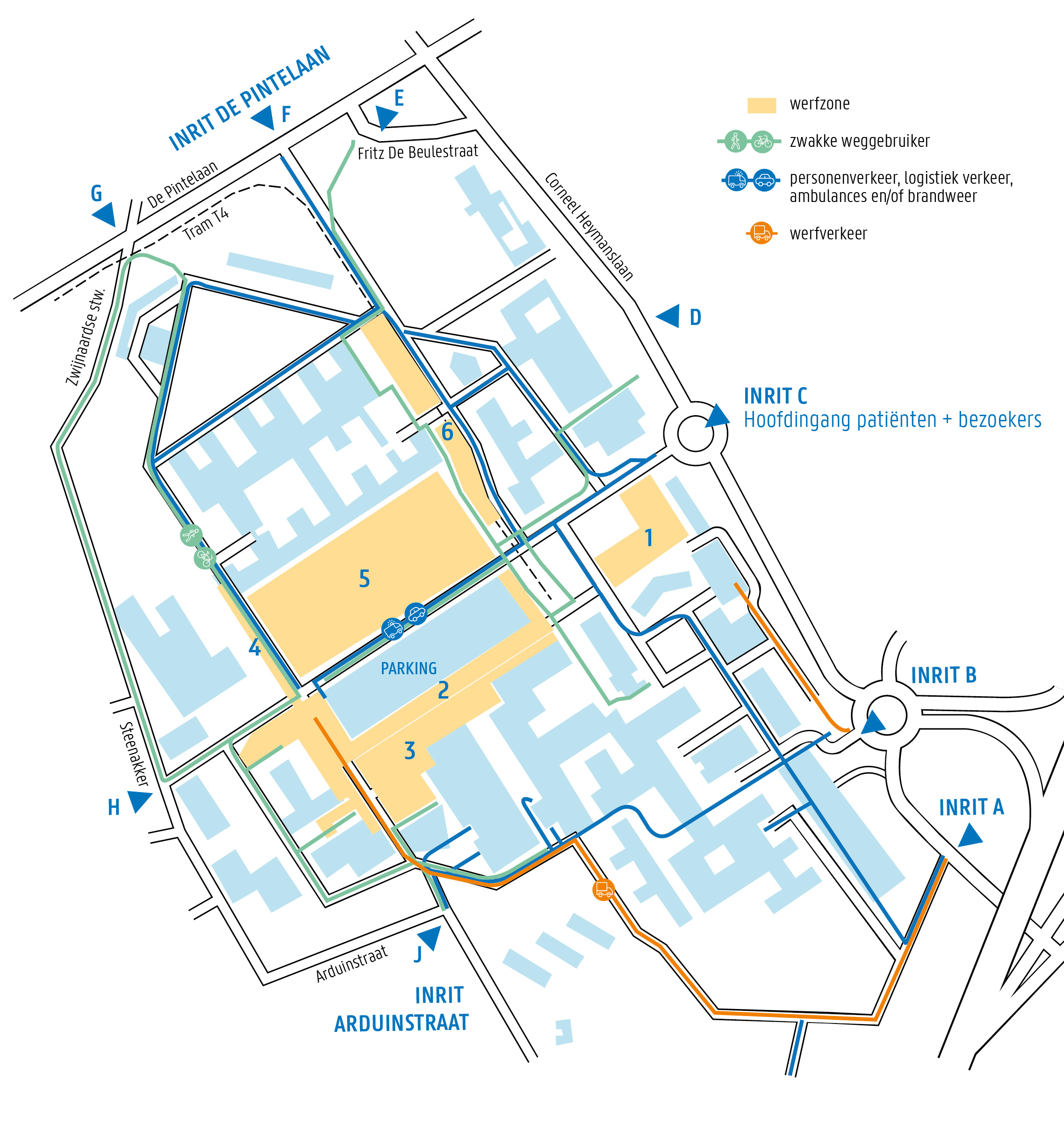 Stromen – Q1 2025
Ontruimen parking / tijdelijk inrittencomplex aanleggen
Verkeersstroom naar bestaand parkeergebouw omleggen
Werf Radiotherapie BU2 in uitvoering 
Werfinrichting door werfbeheerder
Inrichting werfzone + fase 1 beschoeiing 
Realisatie tijdelijke tramhalte
15
BUURTINFOMOMENT -  22/02/2024
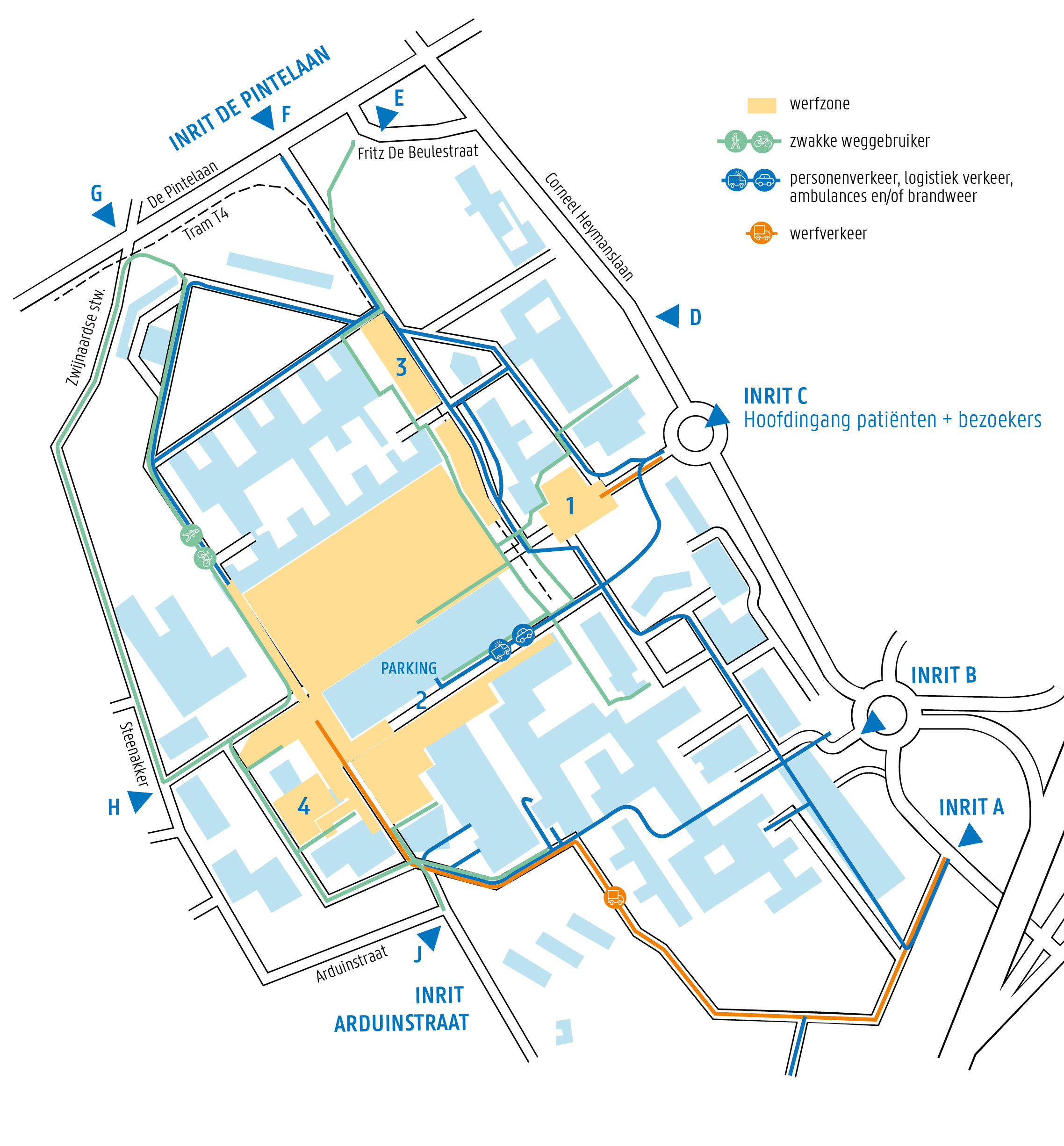 Stromen – Q2/Q3 2025
Realisatie eerste fase inrittunnel
Fase 2 beschoeiing / herstellen weg en terug in dienst stellen
Realisatie tijdelijke tramhalte 
Afbraak blok B
16
BUURTINFOMOMENT -  22/02/2024
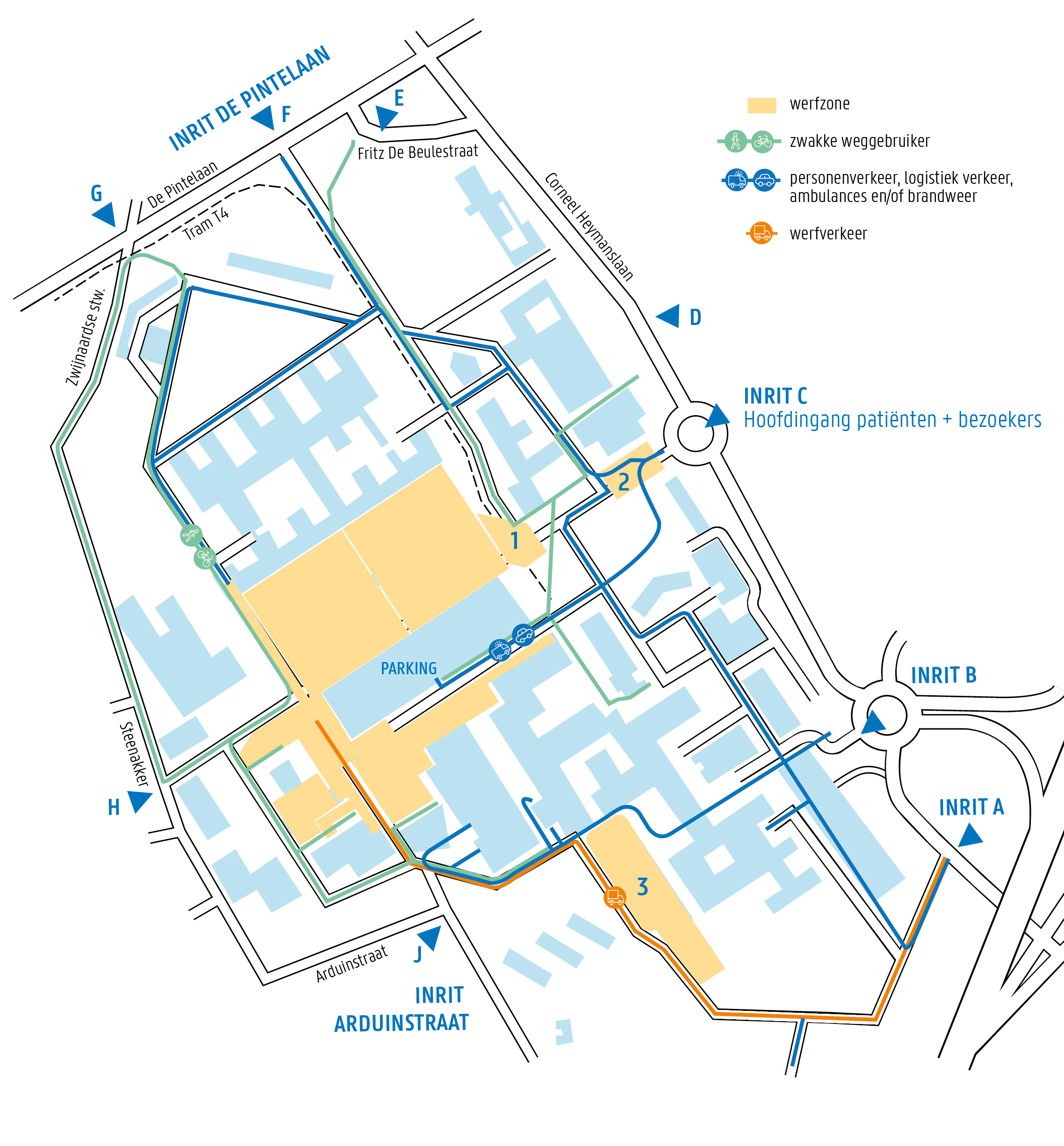 Stromen – 2026
Realisatie tweede fase inrittunnel / infrastructuurwerken op tunnel
Realisatie tweede fase inrittunnel
Afbraak K12F
17
BUURTINFOMOMENT -  22/02/2024
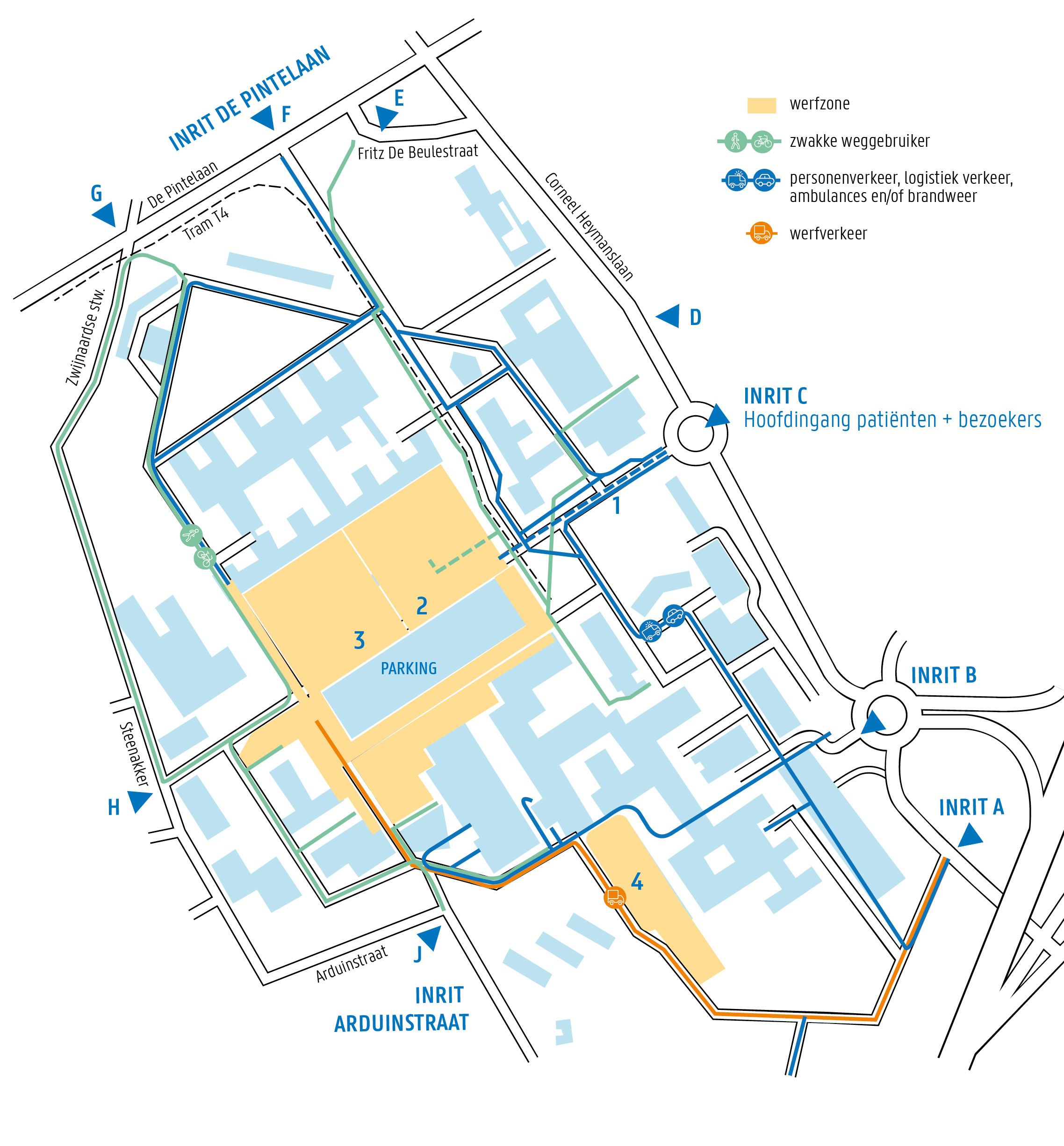 Stromen – 2026
Nieuwe inrit ondergrondse parking in gebruik
Ingebruikname eerste helft ondergrondse parking
Start ruwbouw bovenbouw per kwadrant
Bouw logistiek platform
18
BUURTINFOMOMENT -  22/02/2024
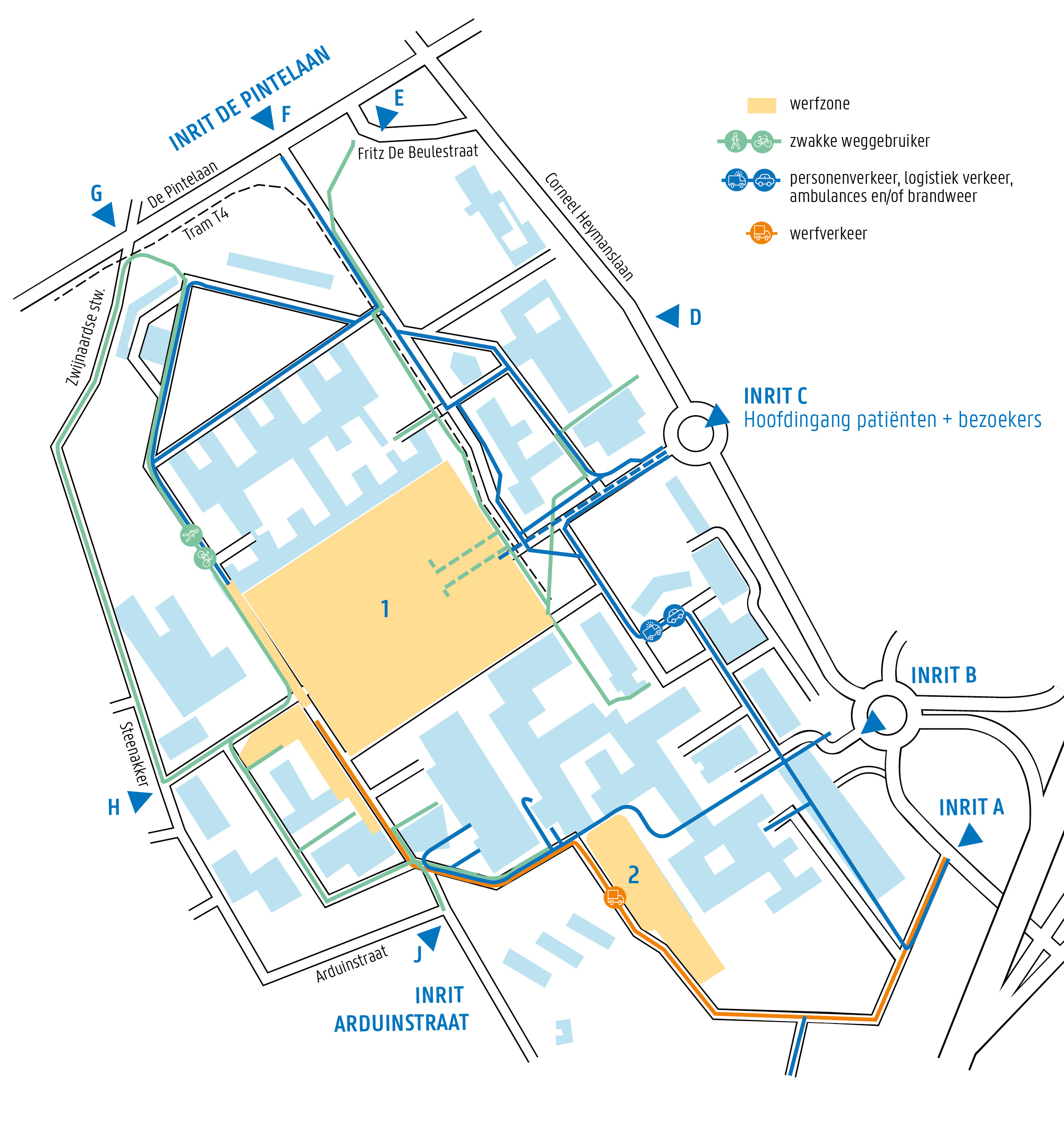 Stromen – 2027 - 2029
Bouw bovenbouw centrale nieuwbouw
Bouw logistiek
19
BUURTINFOMOMENT -  22/02/2024
IR. ARCH. PETRA DEMOOR
Programmamanager Team Nieuwbouw